ΣΧΟΛΗ ΕΠΙΣΤΗΜΗΣ & ΤΕΧΝΟΛΟΓΙΑΣ ΤΡΟΦΙΜΩΝ ΤΜΗΜΑ ΤΕΧΝΟΛΟΓΙΑΣ ΤΡΟΦΙΜΩΝΕΡΓΑΣΤΗΡΙΟ  ΜΙΚΡΟΒΙΟΛΟΓΙΑΣ ΤΡΟΦΙΜΩΝ
ΠΕΡΙΓΡΑΦΗ ΒΑΣΙΚΟΥ ΕΡΓΑΣΤΗΡΙΑΚΟΥ ΕΞΟΠΛΙΣΜΟΥ
ΕΡΓΑΣΤΗΡΙΟ Α
ΕΡΓΑΣΤΗΡΙΟ Β
Επωαστικός Κλίβανος
εξασφάλιση κατάλληλων θερμοκρασιών για την 
ανάπτυξη μικροοργανισμών
διαθέτει δύο πόρτες, μία εσωτερική γυάλινη για την παρατήρηση των δειγμάτων, χωρίς διαταραχή της θερμοκρασίας του θαλάμου και μία εξωτερική, κατασκευασμένη από ανοξείδωτο χάλυβα
Θάλαμος Νηματικής Ροής (Laminar Flow)
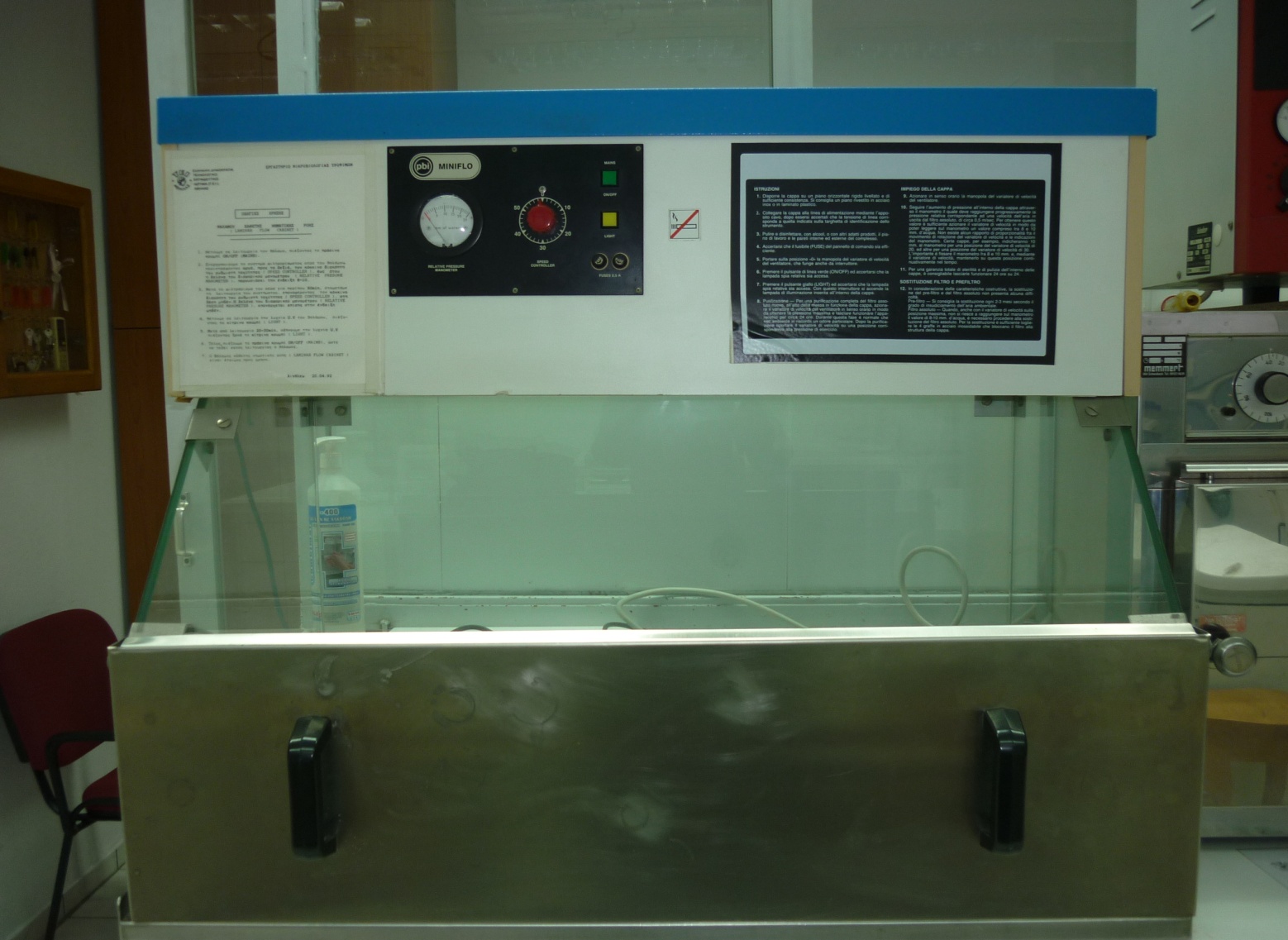 Θάλαμος Νηματικής Ροής (Laminar Flow)
Εξασφαλίζει την προστασία του δείγματος (σε σχέση με τη σκόνη και τη μόλυνση σε ένα ανοιχτό χώρο). Τα φίλτρα εμποδίζουν μια ενδεχόμενη επιμόλυνση, καθώς ο αέρας που διοχετεύεται  στο χώρο του θαλάμου είναι  ελεύθερος σωματιδίων. Εμπεριέχεται  λάμπα UV για  αποστείρωση.
[Speaker Notes: ε]
Vortex
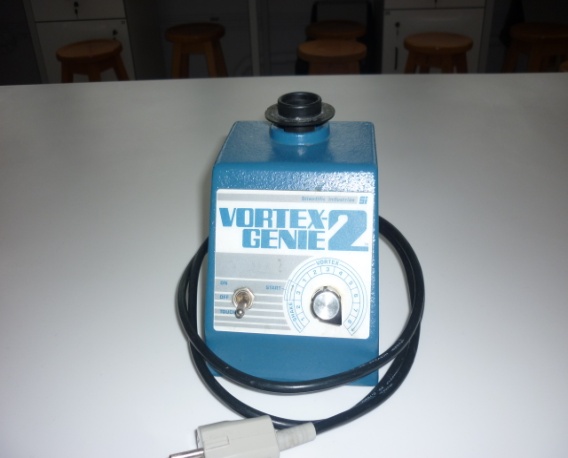 Χρησιμοποιείται για την ανάδευση δειγμάτων σε σωλήνες ή μικρά φιαλίδια.
ΑΝΑΛΥΤΙΚΟΣ  ΖΥΓΟΣ ΑΚΡΙΒΕΙΑΣ
ΗΛΕΚΤΡΟΝΙΚΟΣ  ΖΥΓΟΣ
ΧΩΡΟΣ ΣΥΝΤΗΡΗΣΗΣ ΑΠΟΣΤΕΙΡΩΜΕΝΟΥ ΥΛΙΚΟΥ (ΨΥΓΕΙΟ Α)
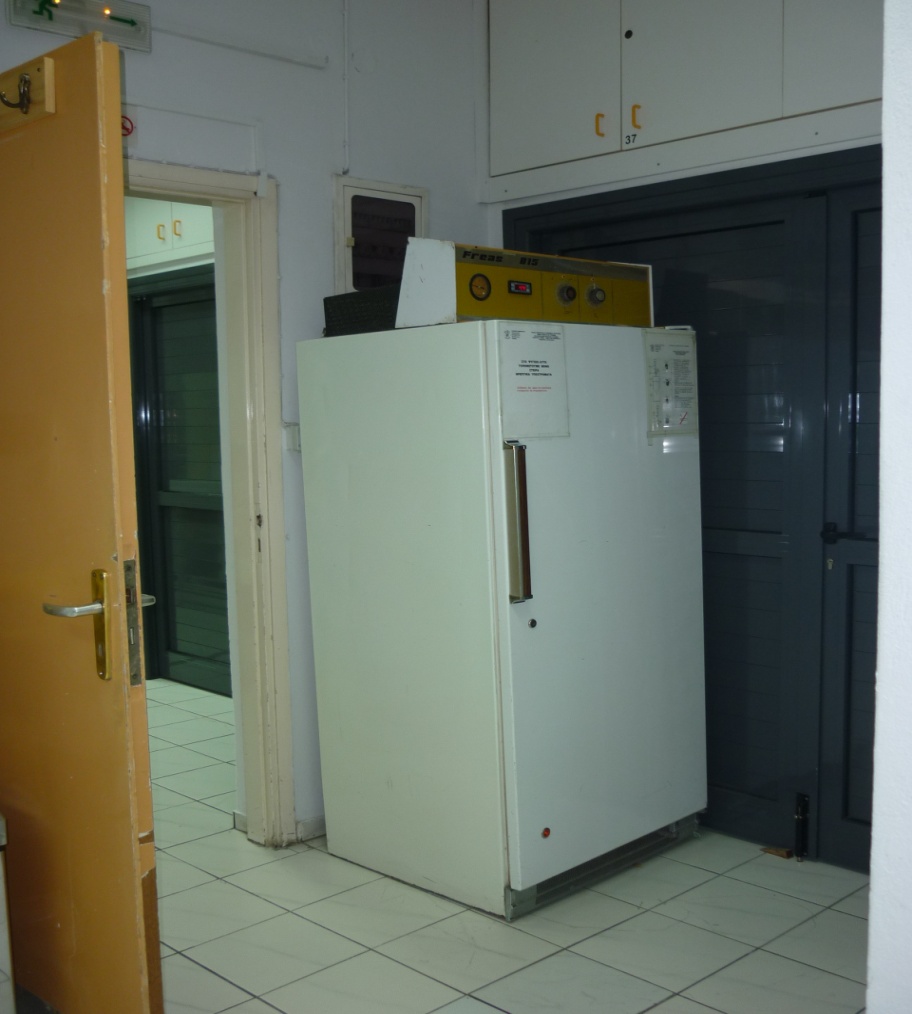 ΧΩΡΟΣ  ΣΥΝΤΗΡΗΣΗΣ  ΚΑΘΑΡΩΝ ΜΙΚΡΟΒΙΑΚΩΝ ΚΑΛΛΙΕΡΓΕΙΩΝ (ΨΥΓΕΙΟ Β)
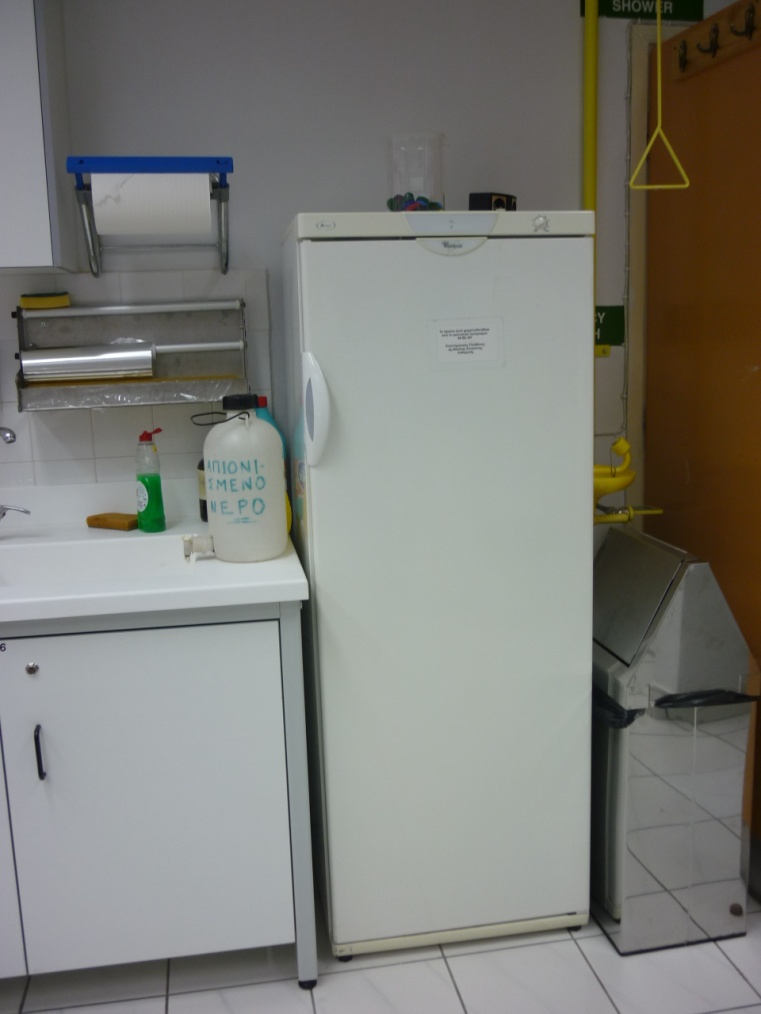 ΑΠΟΣΤΕΙΡΩΤΗΡΑΣ (ΑΥΤΟΚΑΥΣΤΟ) ΑΥΤΟΚΑΥΣΤΟ
Με τη χρήση ατμού προκαλείται η θανάτωση των μικροβίων κάτω από συνθήκες υψηλής υγρασίας και θερμοκρασίας, επιτυγχάνοντας έτσι  την αποστείρωση των υποστρωμάτων και υλικών.
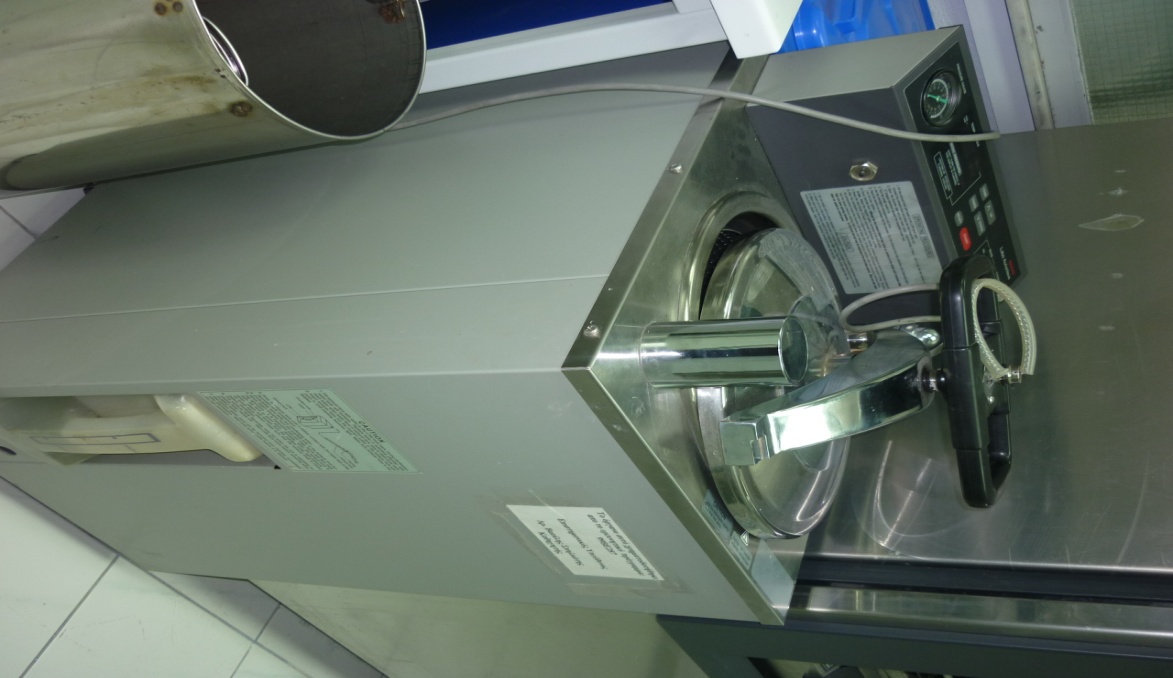 Η συσκευή αυτή έχει κατασκευαστεί από λεπτά φύλλα ανοξείδωτου χάλυβα (ατσαλιού).
Πάνω στο καπάκι έχει προσαρμοστεί μια βαλβίδα ασφαλείας και ένας μετρητής δύο παραμέτρων, πίεσης και θερμοκρασίας, ώστε κατά τη διάρκεια της λειτουργίας του, να υπάρχει συνεχής και σαφής παρακολούθηση της πίεσης και της θερμοκρασίας.
ΑΠΟΣΤΕΙΡΩΤΗΡΑΣ (ΑΥΤΟΚΑΥΣΤΟ) ΜΕΓΑΛΟΣ
ΚΛΙΒΑΝΟΣ   ΞΗΡΗΣ  ΑΠΟΣΤΕΙΡΩΣΗΣ (ΥΛΙΚΩΝ)
Χρησιμοποιείται για την αποστείρωση γυάλινου υλικού
ΜIXER STOMAHER ( για κοπή και ομογενοποίηση των δειγμάτων)
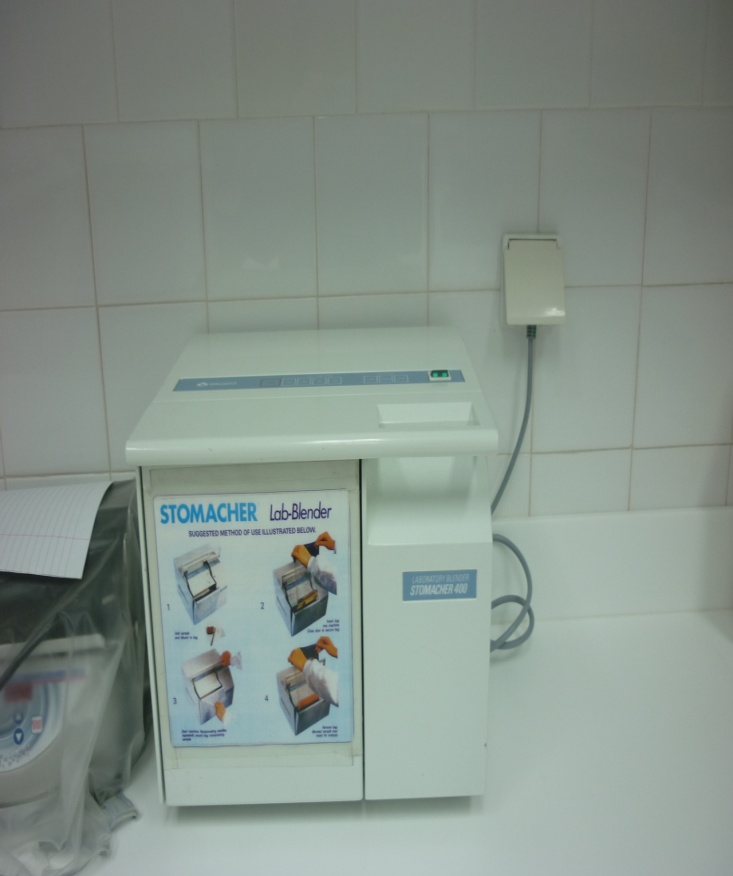 Ομογενοποίηση των δειγμάτων
MICROWAVE OVEN ( φούρνος μικροκυμάτων )
MICROWAVE  OVEN
Ρευστοποίηση των θρεπτικών υποστρωμάτων που χρησιμοποιούνται για την επίστρωση τρυβλίων.
Η θερμοκρασία στο θρεπτικό υπόστρωμα πρέπει να φτάνει ως τους 100οC.
ΥΔΑΤΟΛΟΥΤΡΟ
Ψύξη των θρεπτικών υποστρωμάτων  στους 45-50οC
ΒΙΟΑΝΤΙΔΡΑΣΤΗΡΑΣ
ΣΥΣΚΕΥΗ ΑΠΟΣΤΑΞΗΣ
ΣΥΜΠΥΚΝΩΤΗΡΑΣ
BACTRAC
BACTRAC
Έμμεσος υπολογισμός του μικροβιακού φορτίου ενός δείγματος χρησιμοποιώντας τη μέθοδο της αγωγιμομετρίας(Impedance).
Εφαρμόζεται συνήθως σε υγρά τρόφιμα.
BACTIFLOW (Κυτταρόμετρο ροής)
μηχάνημα κυτταρομετρίας ροής ειδικά σχεδιασμένο για μικροβιακή ανίχνευση
μικροοργανισμών με laser
ευκολία στη χρήση
αυτόματη ερμηνεία αποτελεσμάτων
ποσοτικά αποτελέσματα σε μερικά λεπτά
αποτελέσματα σε πραγματικό χρόνο
Μικροβιακή καταμέτρηση
δείγμα με κύτταρα
 «σημασμένα»
Flow Cell :

 γραμμική ροή υγρού κυκλοφορίας

 τα κύτταρα διαχωρίζονται σε μονάδες

 ευαίσθητοι ανιχνευτές
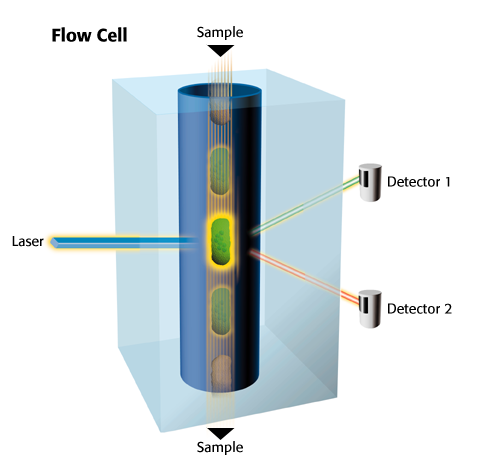 ανιχνευτής 1
laser
ανιχνευτής 2
δείγμα
B a c t i F l o w    Εφαρμογές
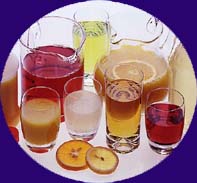 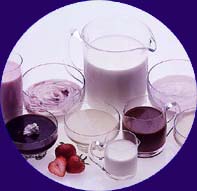 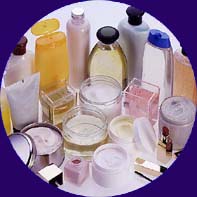 γαλακτοκομικά
καλλυντικά
χυμοί,ποτά
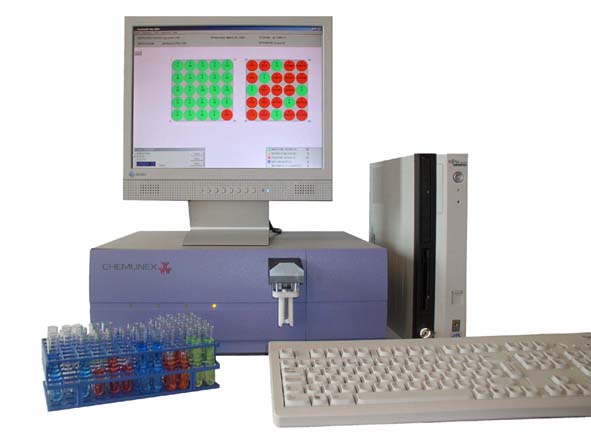 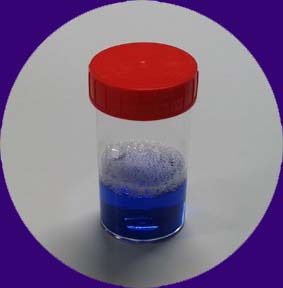 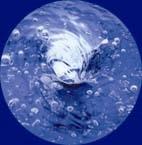 νερό
καθαρές καλλιέργειες
BIOSCREEN
BIOSCREEN(ενδεικτικές εφαρμογές)
Χρησιμοποιείται για την παρακολούθηση και ανάπτυξη μικροβιακών καλλιεργειών, καθώς και την επίδραση ουσιών  που δρουν ανασταλτικά όπως  τα αντιοξειδωτικά και συντηρητικά
Ταυτόχρονη ανάλυση  200 δειγμάτων
Μέτρηση ΟΜΧ